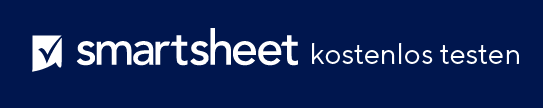 PROJEKTNAME
IHR
LOGO
PROJEKTMANAGER: 

00.00.0000
PROJEKTZEITPLAN
PHASE 1 • 00.00.00 – 00.00.00
PHASE 2 • 00.00.00 – 00.00.00
PHASE 3 • 00.00.00 – 00.00.00
TEXT
TEXT
TEXT
3
4
5
6
1
2
PHASE
PHASE 4 • 00.00.00 – 00.00.00
PHASE 5 • 00.00.00 – 00.00.00
PHASE 6 • 00.00.00 – 00.00.00
TEXT
TEXT
TEXT
PROJEKTZEITPLAN